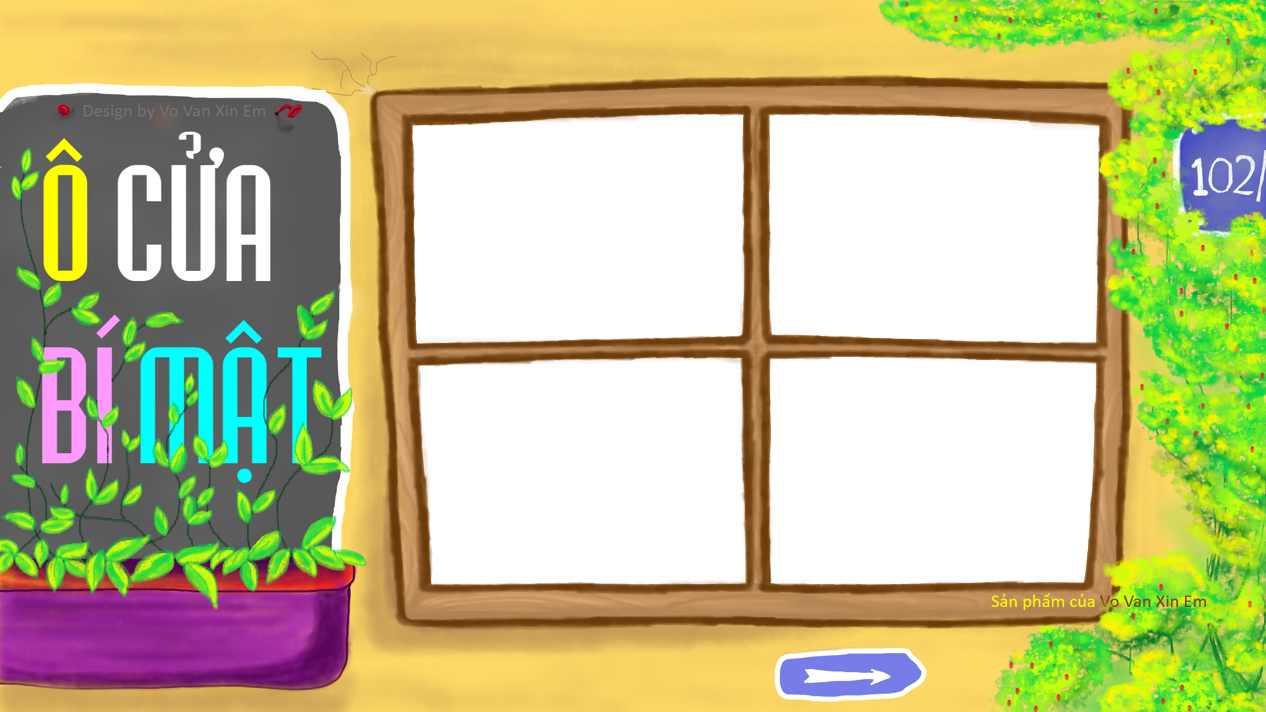 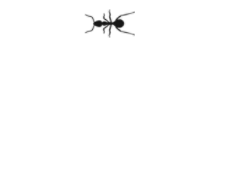 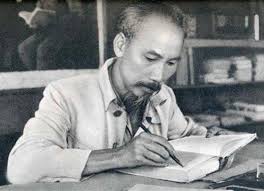 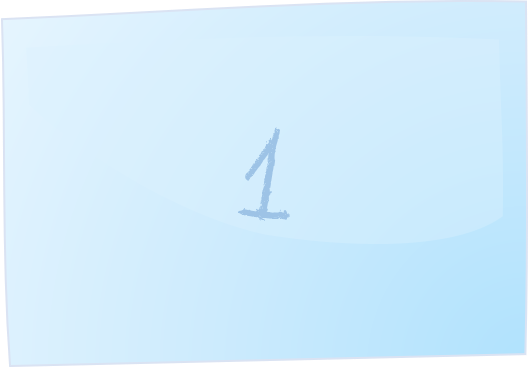 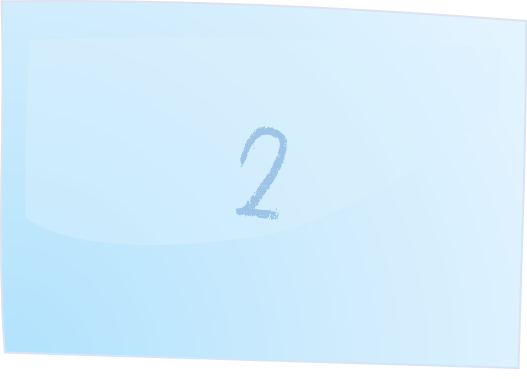 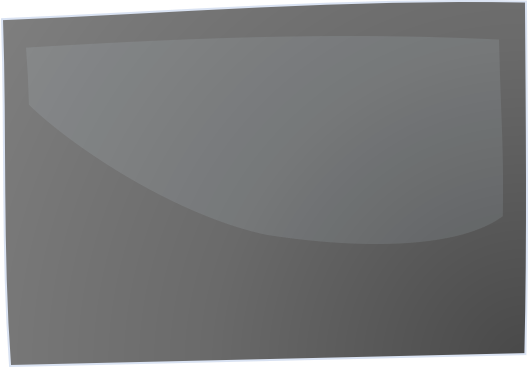 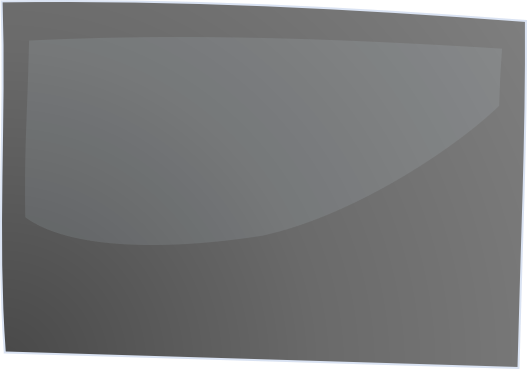 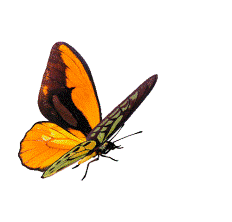 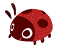 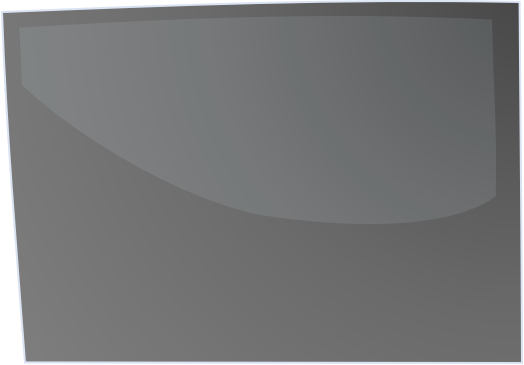 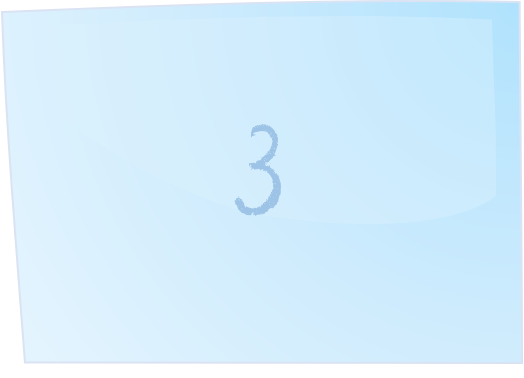 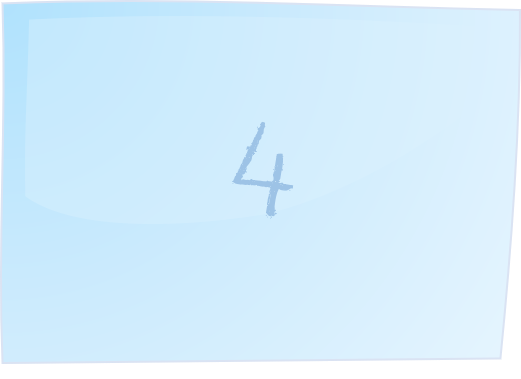 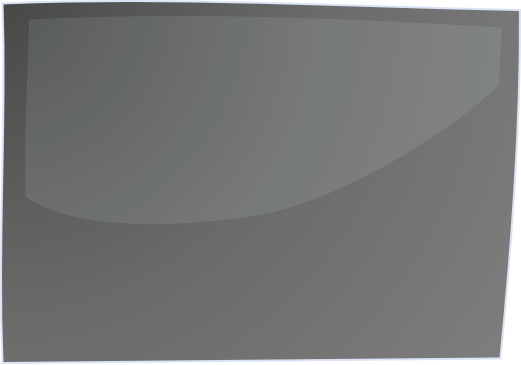 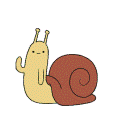 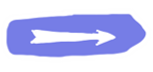 Câu hỏi số 1: Tranh vẽ gì?
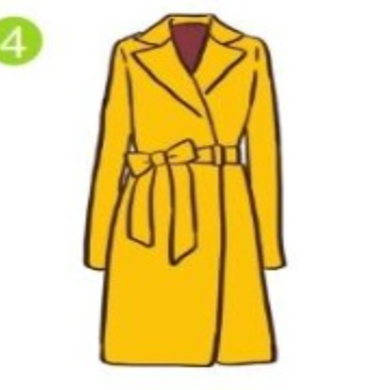 Đáp án:  ¸o choµng
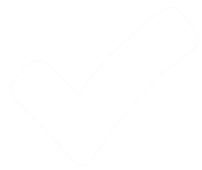 Câu hỏi số 2: Điền vần oang hoặc vần oac thích hợp vào chỗ chấm.
o¸c
kh….   ba lô
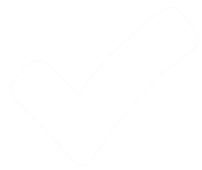 Câu hỏi số 3: Tranh vẽ gì?
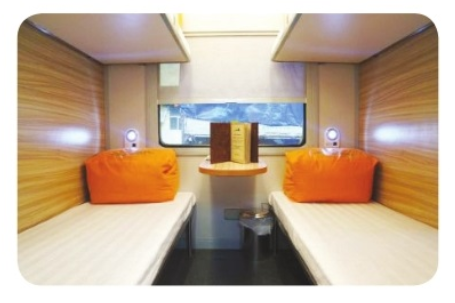 Đáp án: khoang tµu
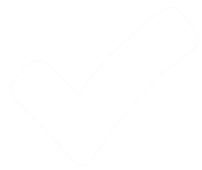 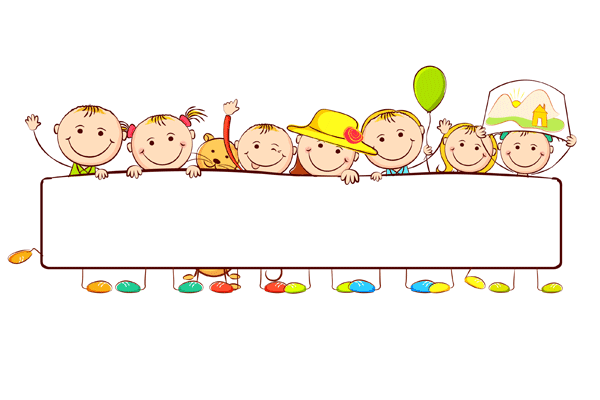 Đọc bµi tËp ®äc:
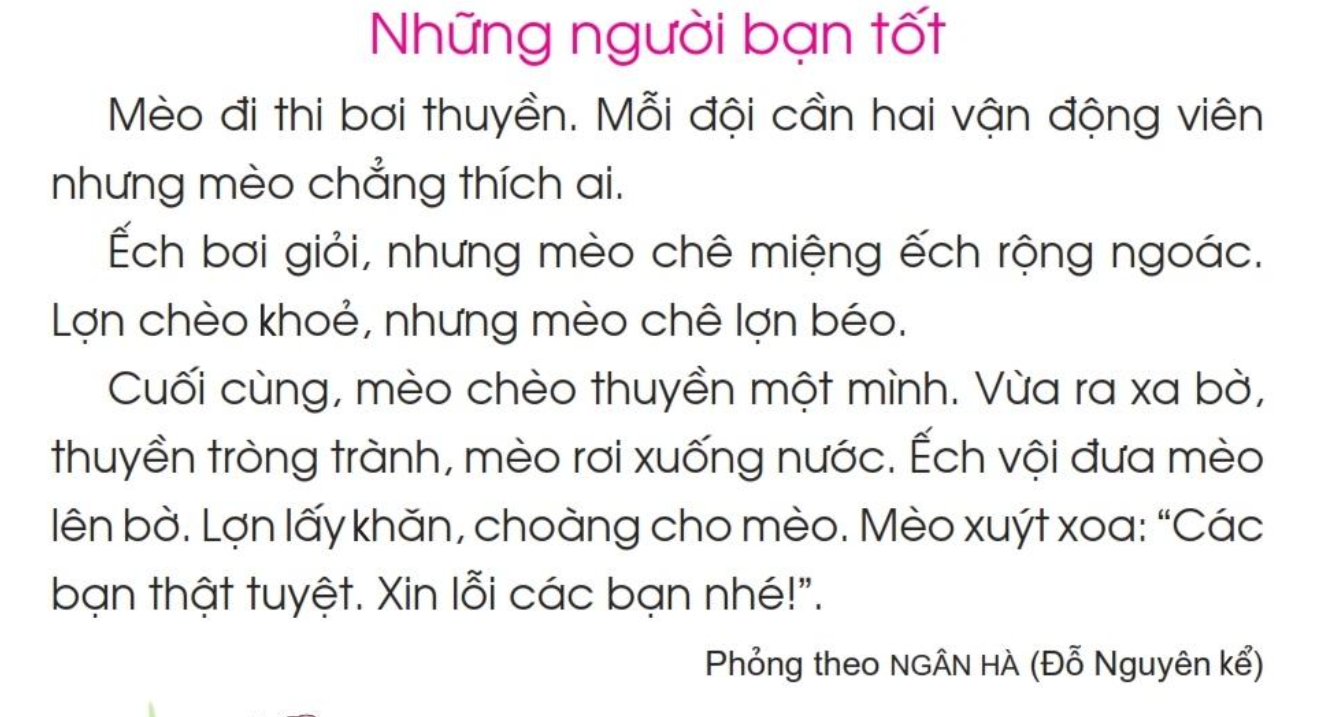 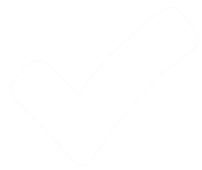 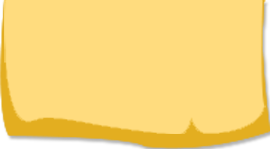 Thứ hai ngày 7 tháng 3 năm 2022
Tiếng Việt
oăng - oăc
Bài 130 103:
oăng
oăc
1. Làm quen
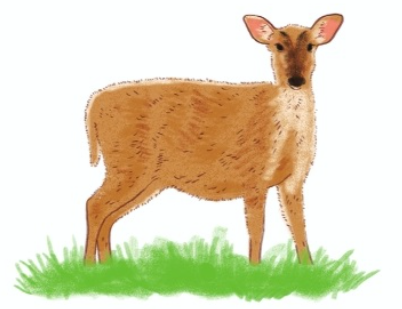 con ho½ng
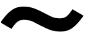 1. Làm quen
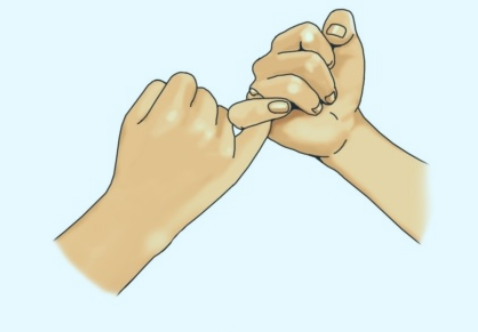 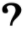 ngo¾c tay
2. Tiếng nào có vần oăng? Tiếng nào có vần oăc ?
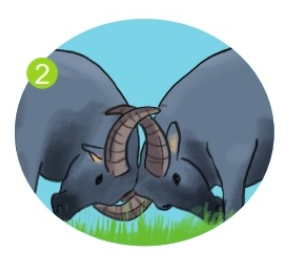 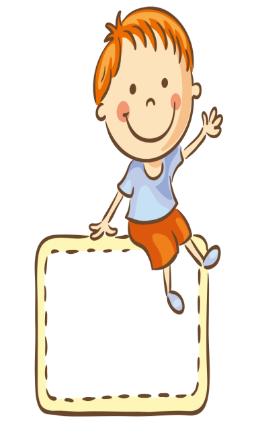 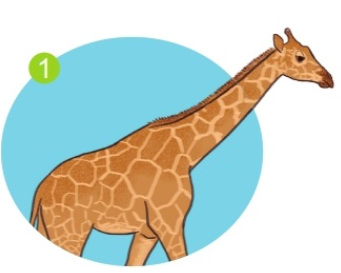 ngo¾c sõng
cæ dµi ngo½ng
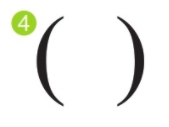 dÊu ngoÆc ®¬n
chạy loăng quăng
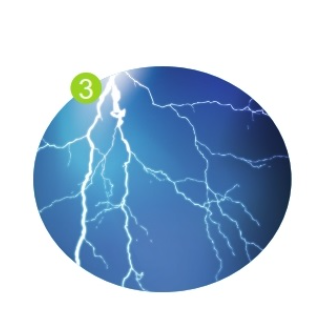 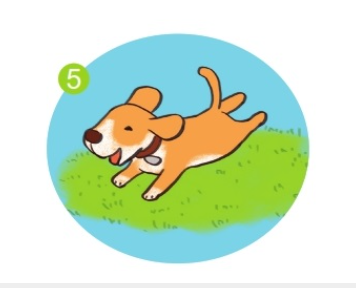 chíp lo»ng ngo»ng
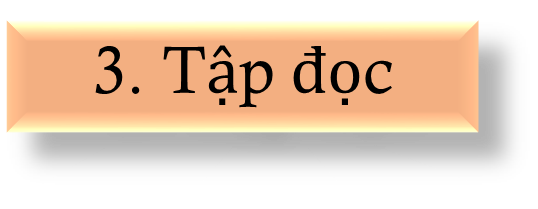 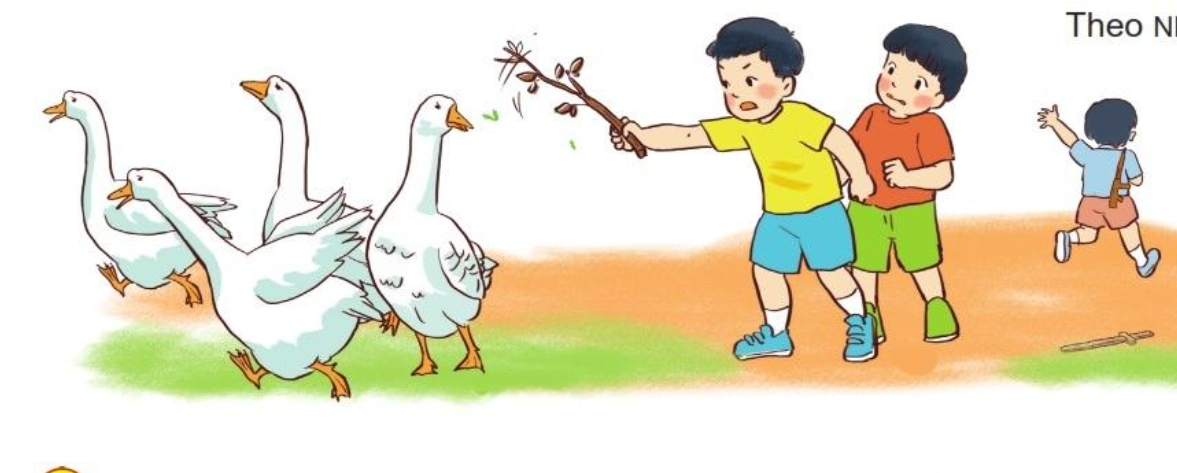 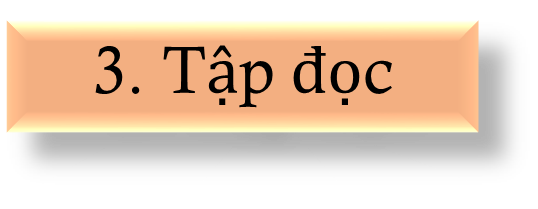 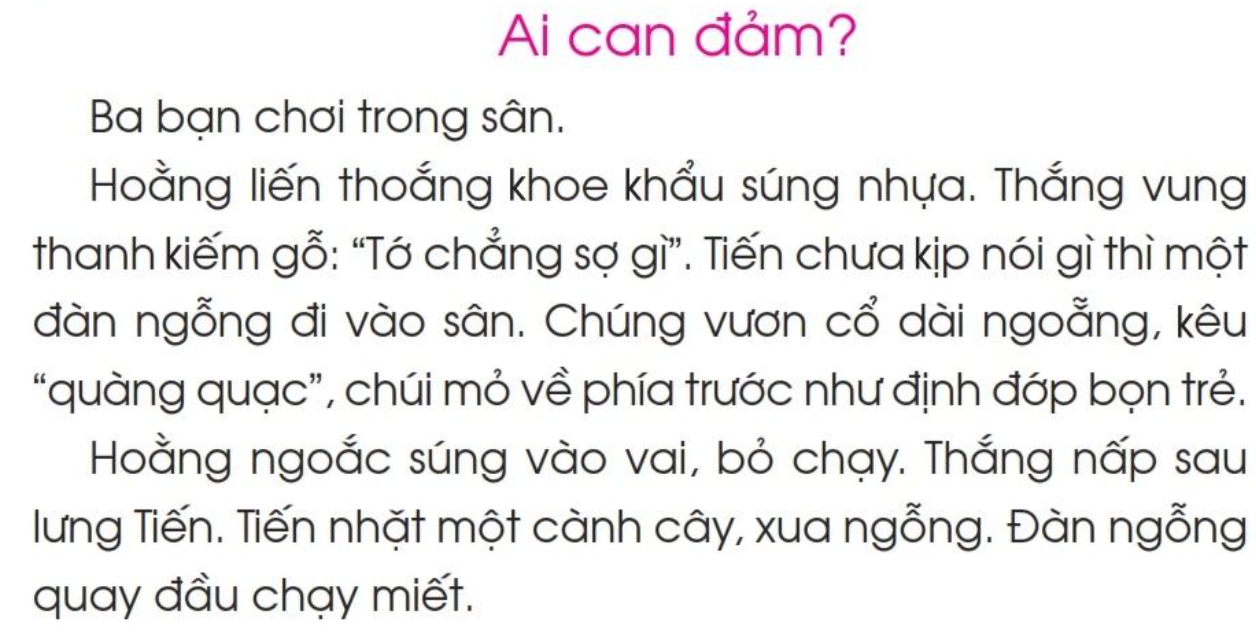 Gi¶i nghÜa tõ khã
Ngo¾c : mãc vµo vËt kh¸c
Can ®¶m: kh«ng sî h·I kh«ng sî nguy hiÓm
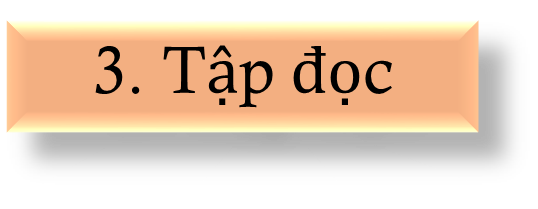 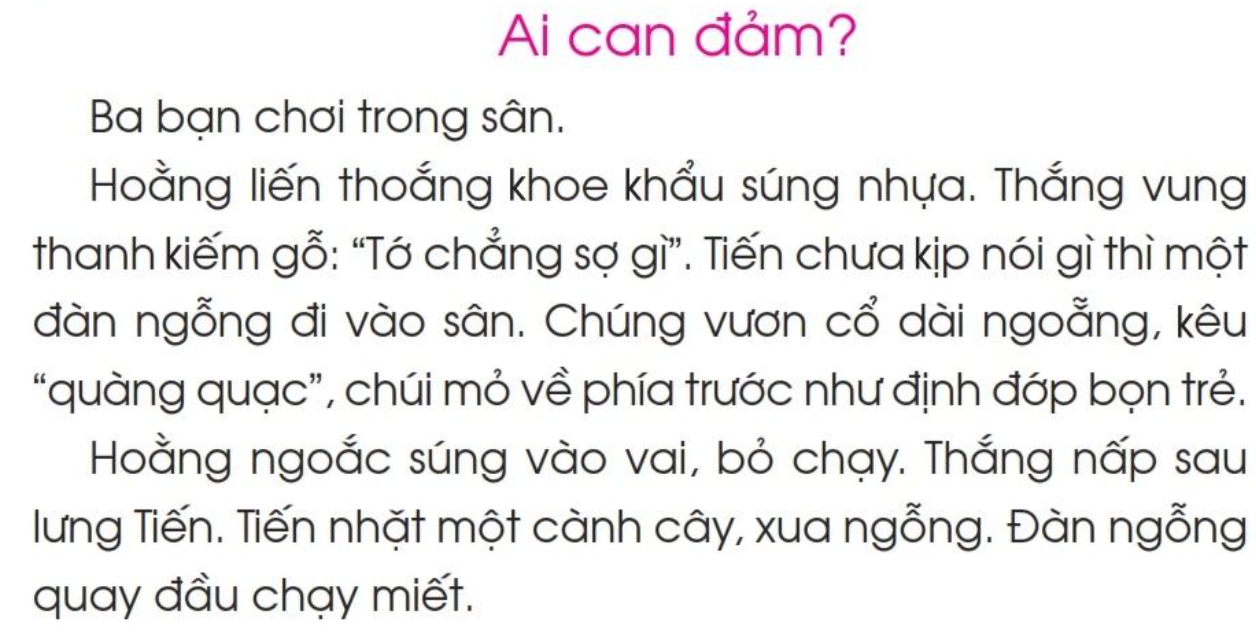 1
2
? Th©ý ®µn ngçng xuÊt hiÖn, ba b¹n lµm g×?ghÐp ®óng
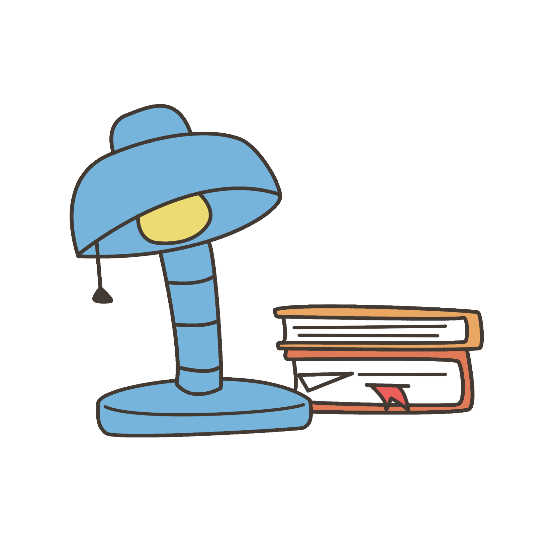 1) nÊp sau l­ng TiÕn
a) Ho»ng
2) nhÆt cµnh c©y xua ngçng ®i
b) Th¾ng
3) ngo¾c sóng vµo vai, bá ch¹y
c) TiÕn
Em thÝch nh©n vËt nµo?
1
4
3
2
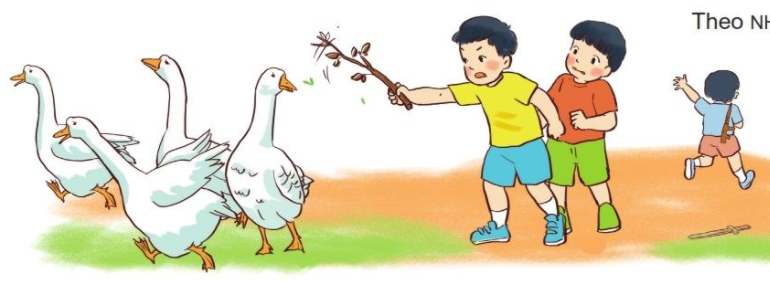 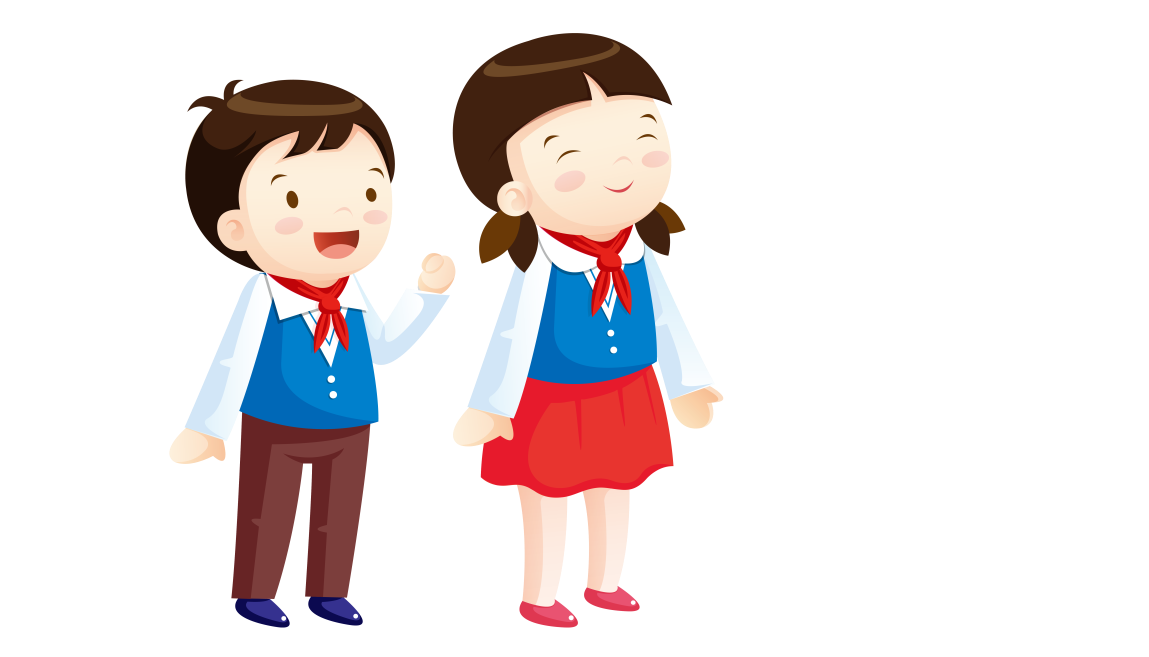 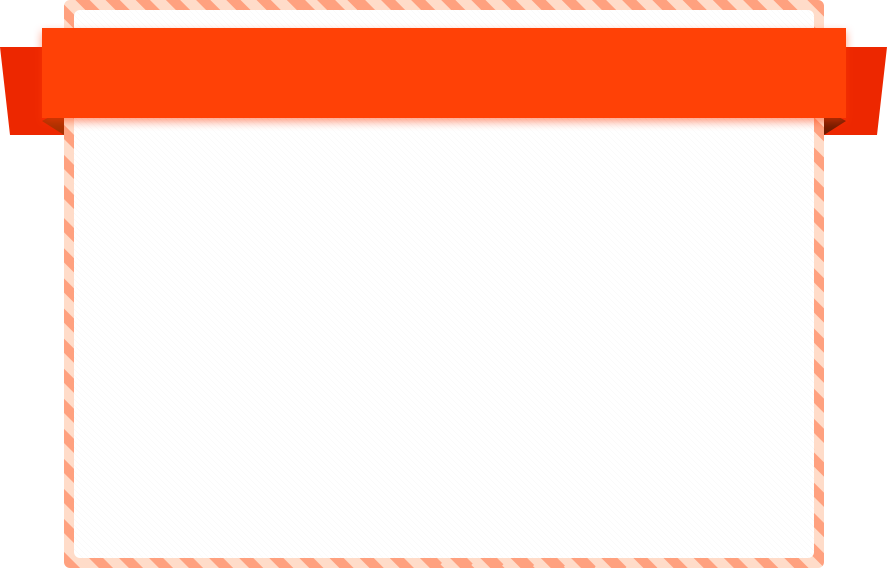 4. Tập viết
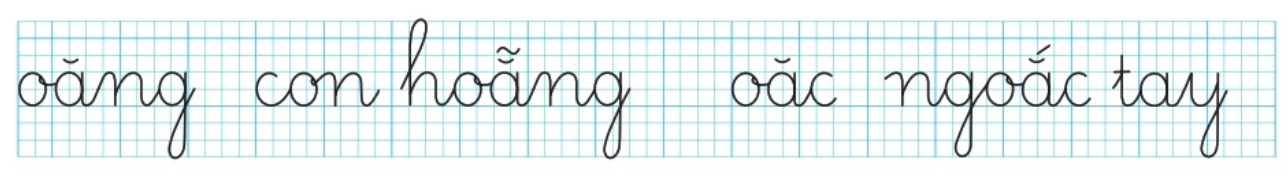